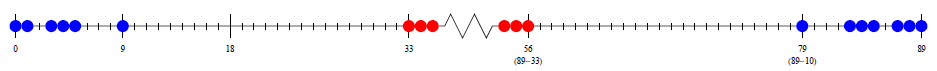 CUR - Goldwater Scholars Faculty Mentor Award
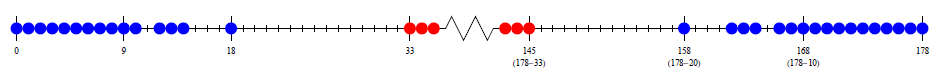 Steven J Miller: sjm1@williams.edu
Department of Mathematics and Statistics, Williams College
https://web.williams.edu/Mathematics/sjmiller/public_html/ 

May 12, 2021
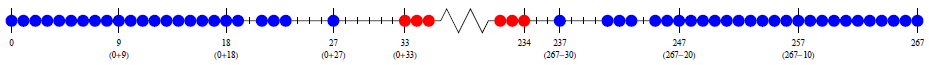 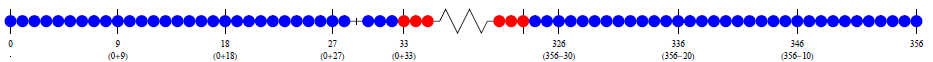 Expanding Circles
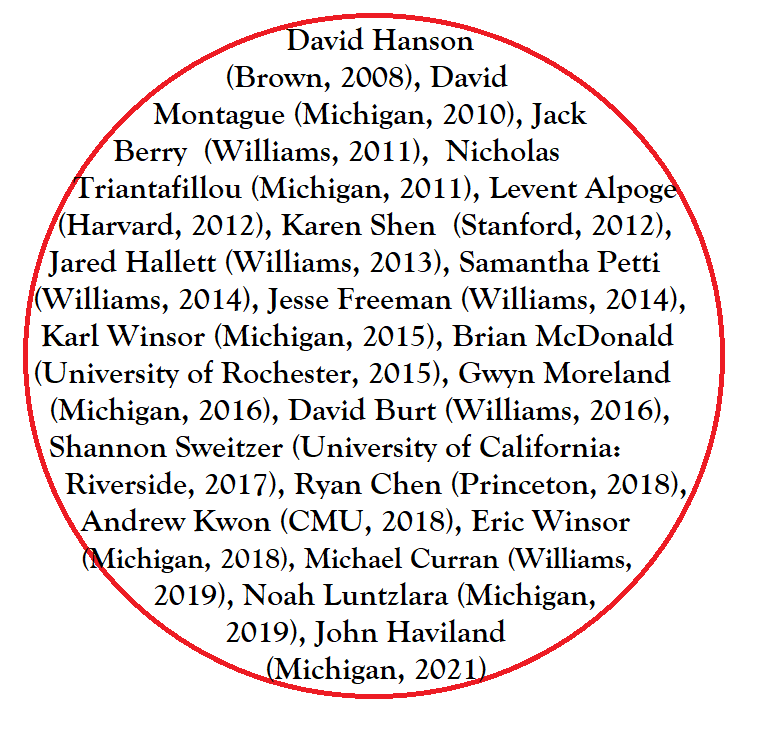 Goldwater Scholars
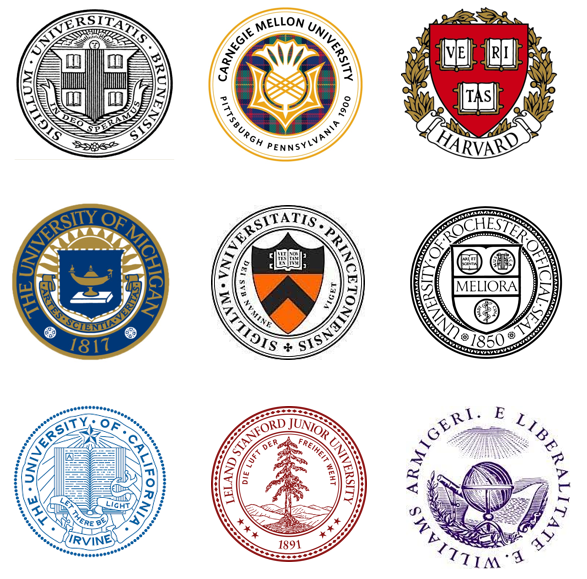 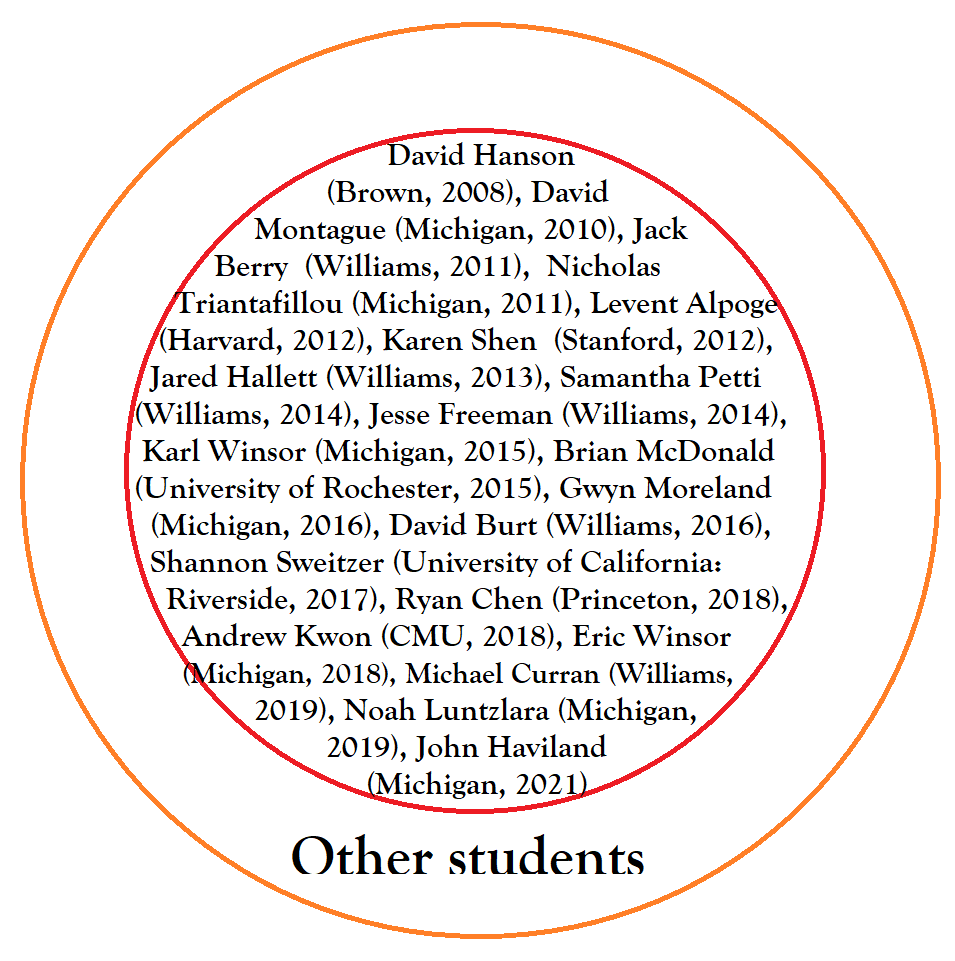 Expanding Circles
Goldwater Scholars
Other students: 400+ high school and
	college students
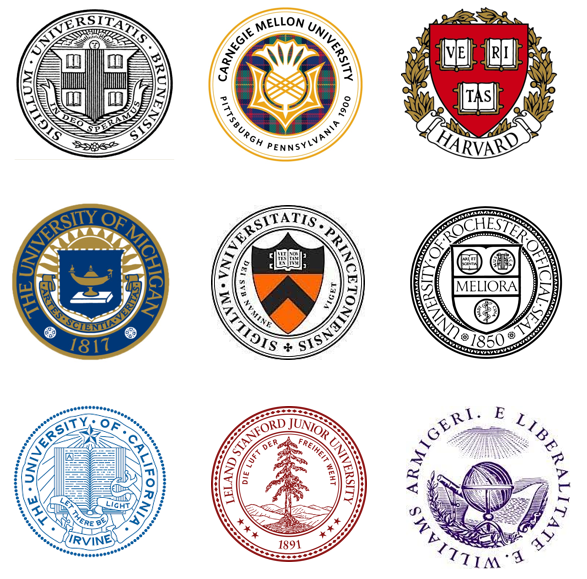 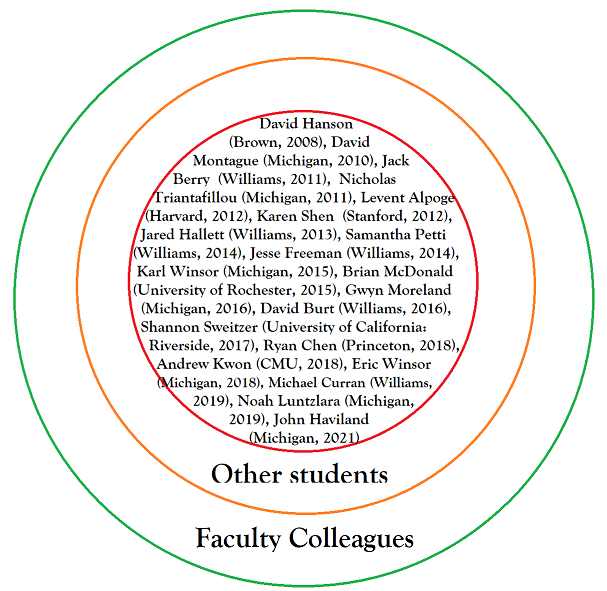 Expanding Circles
Goldwater Scholars
Other students: 400+ high school and
	college students
Faculty Colleagues: Especially those 
	at Williams and Michigan
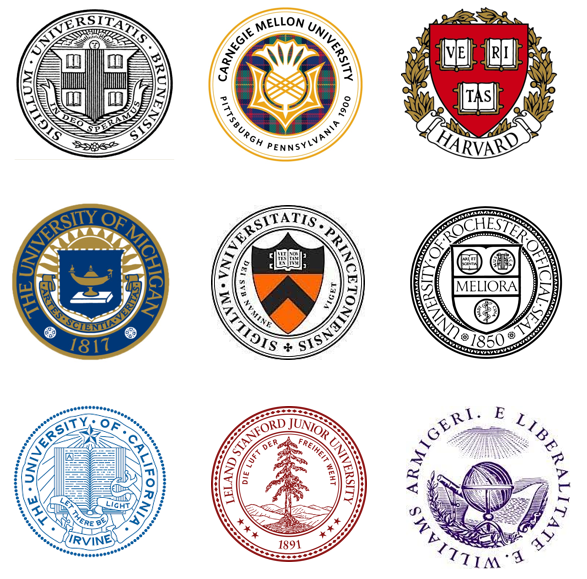 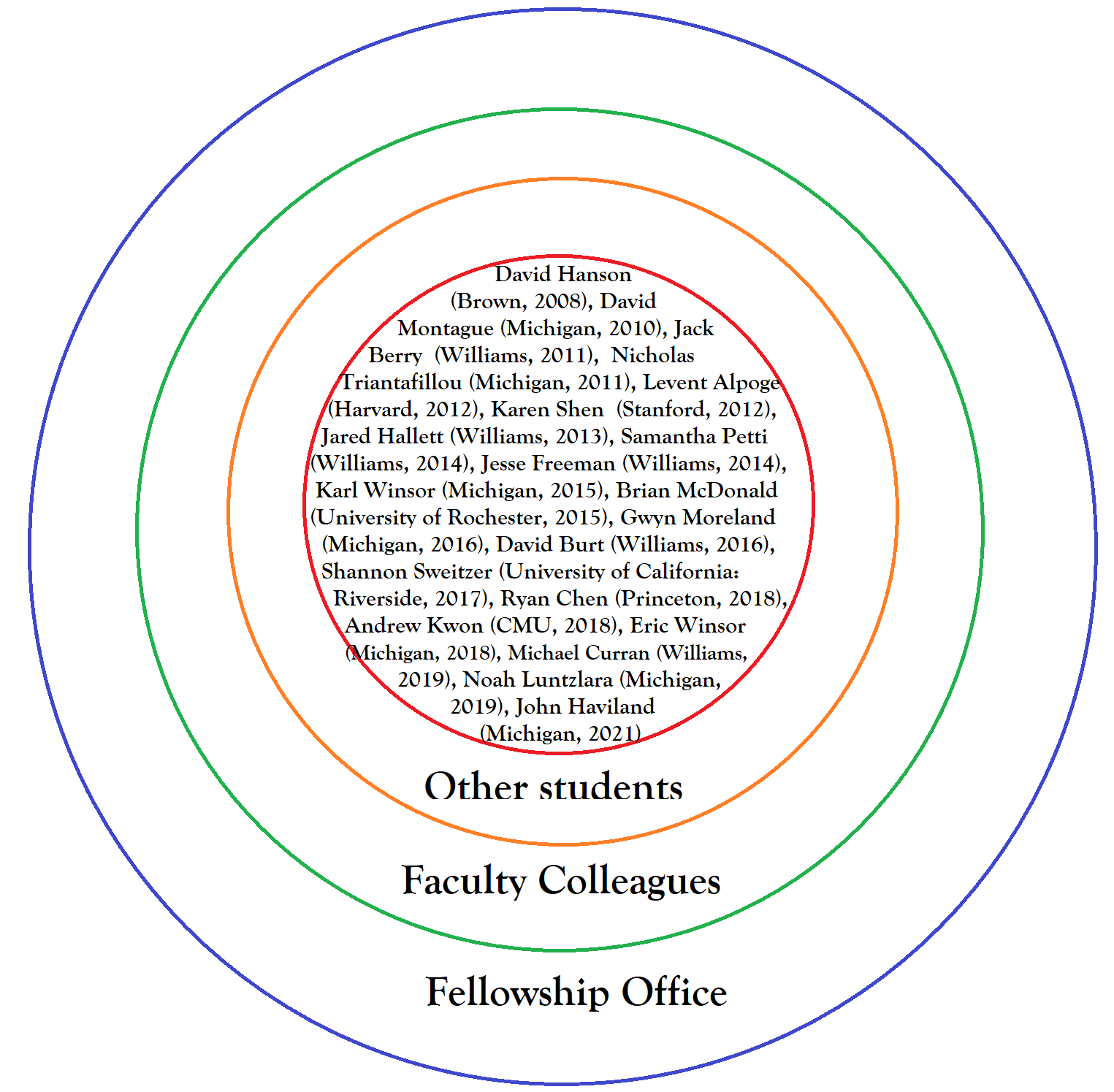 Expanding Circles
Goldwater Scholars
Other students: 400+ high school and
	college students
Faculty Colleagues: Especially those 
	at Williams and Michigan
Fellowship Office: Especially 
	Lynn Chick, Katya King
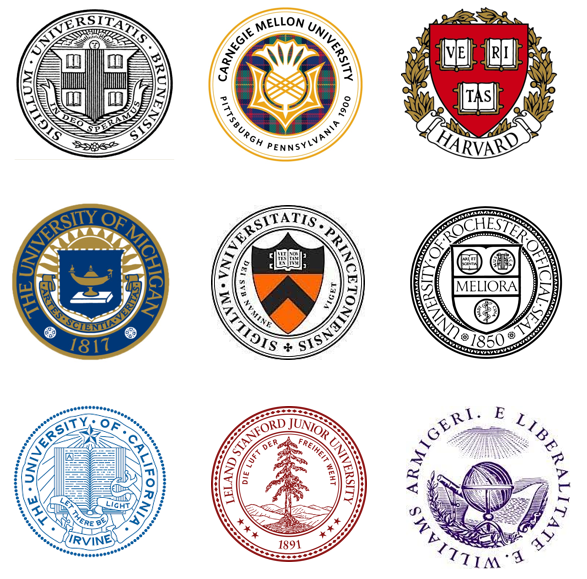 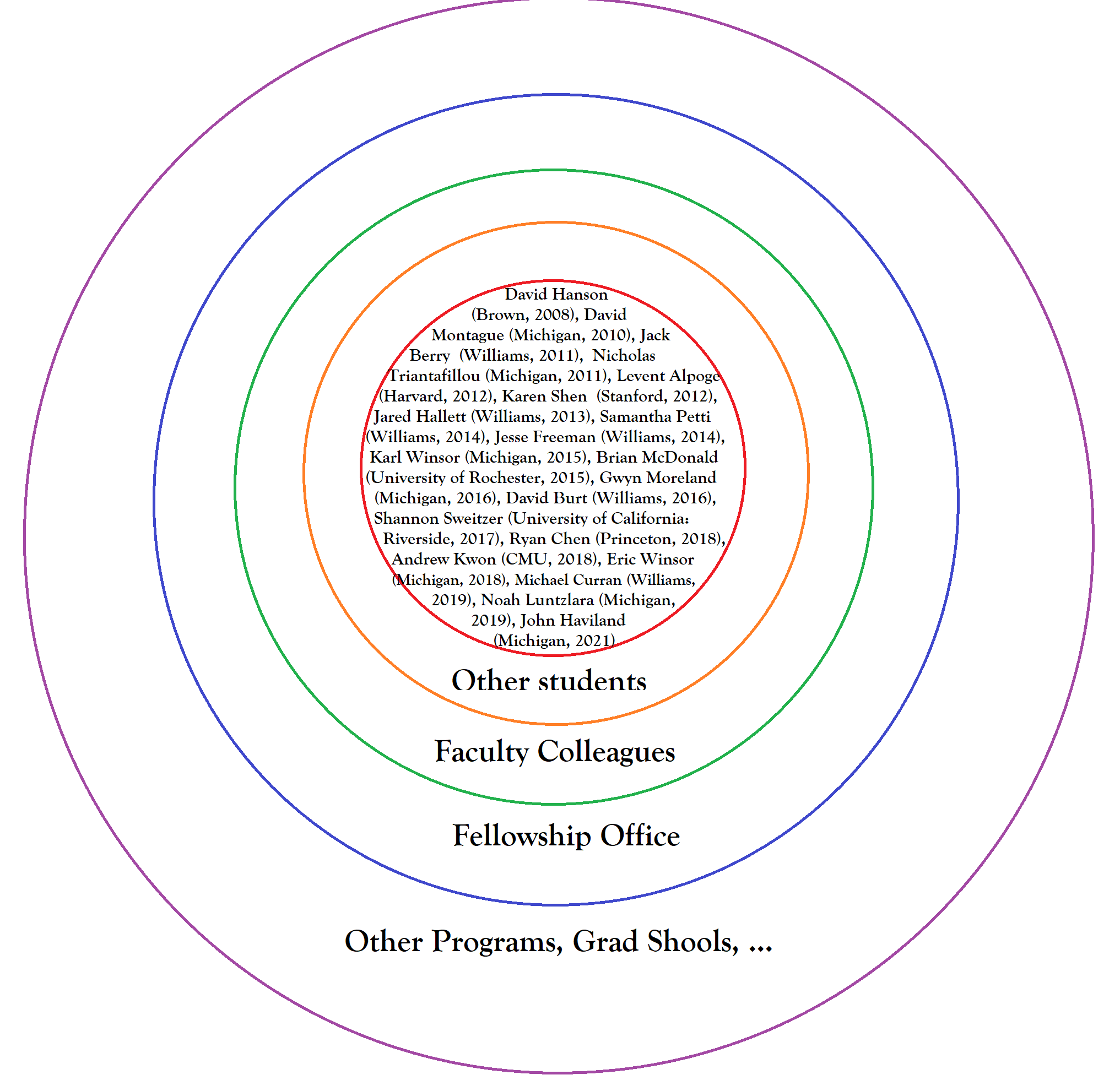 Expanding Circles
Goldwater Scholars
Other students: 400+ high school and
	college students
Faculty Colleagues: Especially those 
	at Williams and Michigan
Fellowship Office: Especially 
	Lynn Chick, Katya King
Other Programs: Graduate School,
	Industry, Churchill (8), NSF, ….
(Only a subset – my colleagues, advisors and family….)
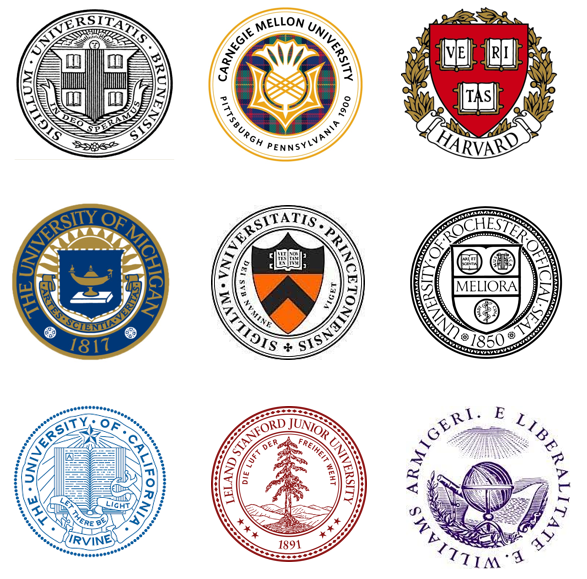 Joys of Undergraduate Research
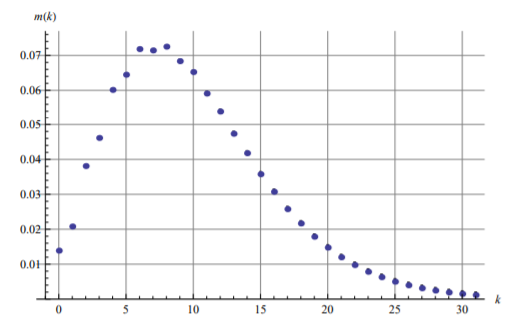 Opens students to possibilities.
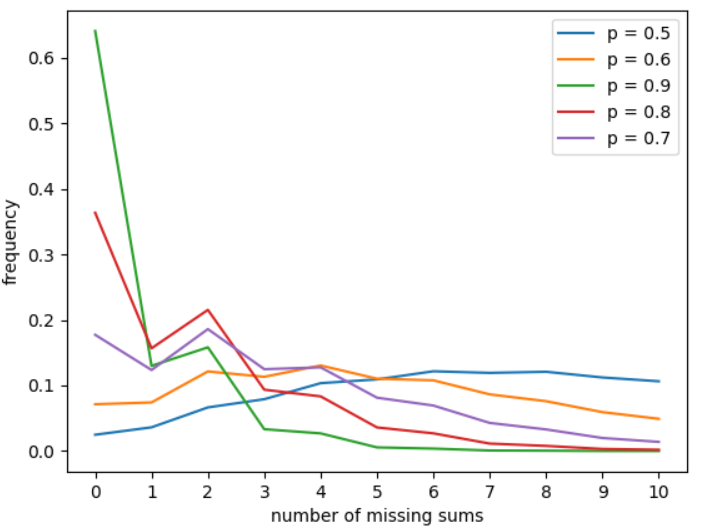 Joys of Undergraduate Research
Opens students to possibilities.

Valuable skills for all walks of life.
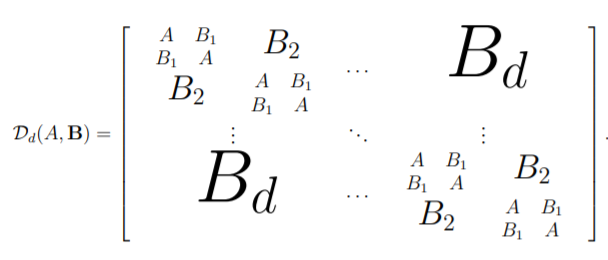 Joys of Undergraduate Research
Opens students to possibilities.

Valuable skills for all walks of life.

Rising tide lifts all boats.
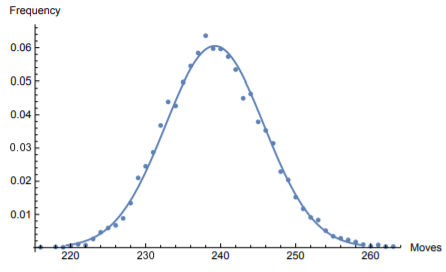 Joys of Undergraduate Research
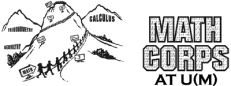 Opens students to possibilities.

Valuable skills for all walks of life.

Rising tide lifts all boats.

Pay it forward (service, next scholars).
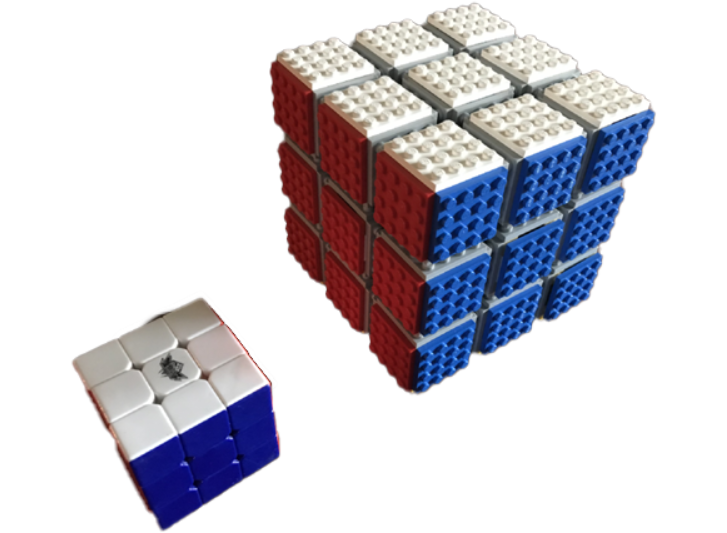 Joys of Undergraduate Research
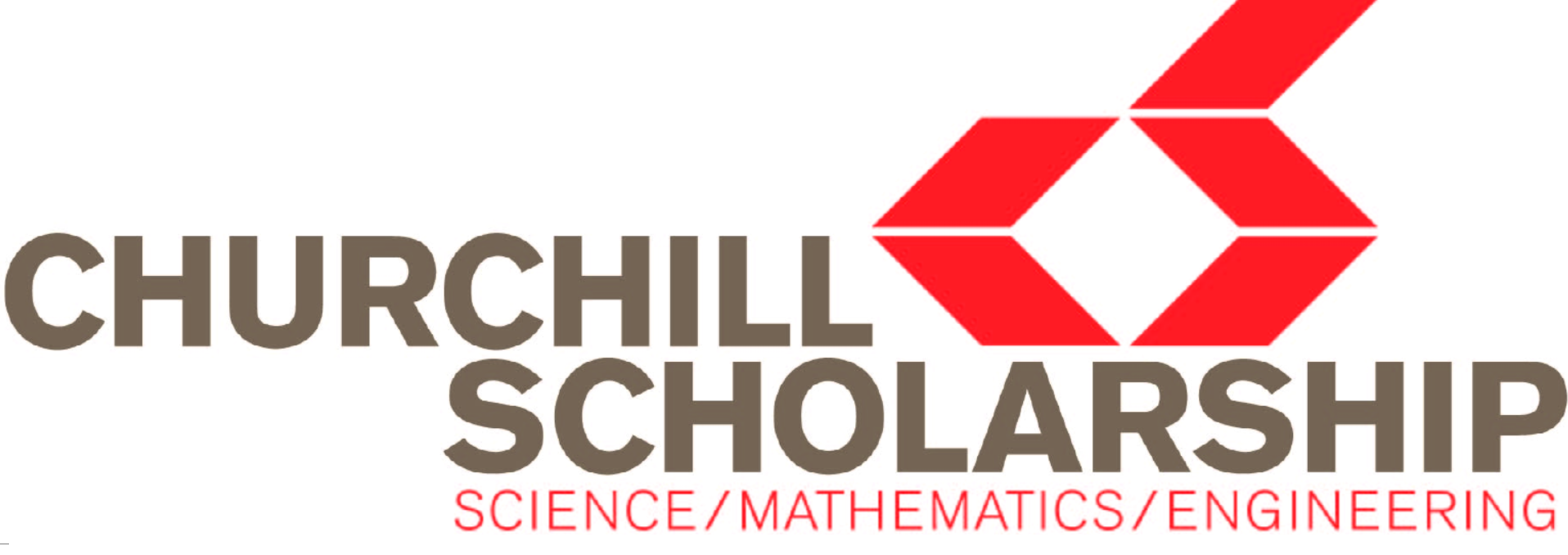 Opens students to possibilities.

Valuable skills for all walks of life.

Rising tide lifts all boats.

Pay it forward (service, next scholars).

Springboard to the future.
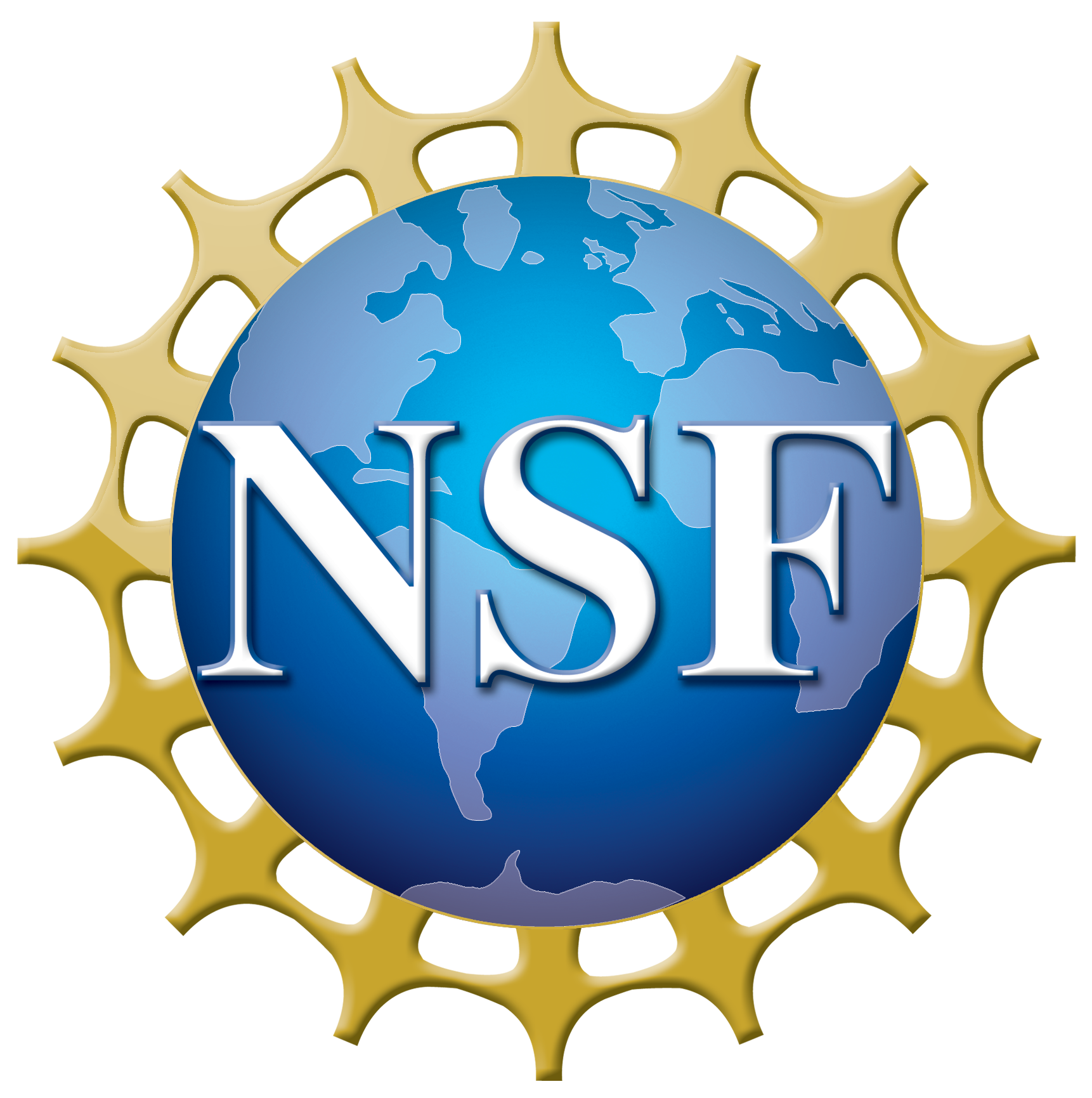 Problems across the years: Irrationality
Good problem is interesting, explainable, and generalizable.
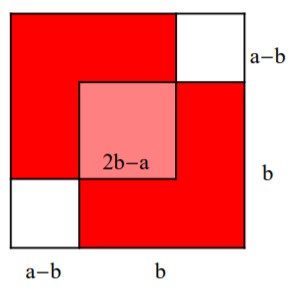 Problems across the years : Irrationality
Good problem is interesting, explainable, and generalizable.
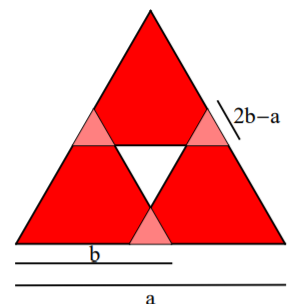 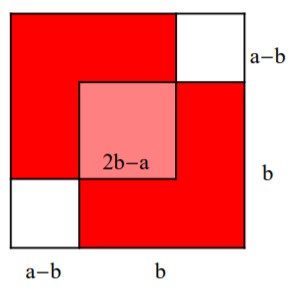 Problems across the years : Irrationality
Rational irrationality proofs (with David Montague), Mathematics Magazine 85 (2012), no. 2, 110--114. https://web.williams.edu/Mathematics/sjmiller/public_html/math/papers/irrationality50.pdf (expanded version): Mathologer’s animation: https://youtu.be/yk6wbvNPZW0?t=540 (20 second)
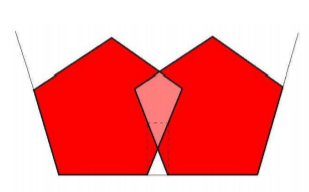 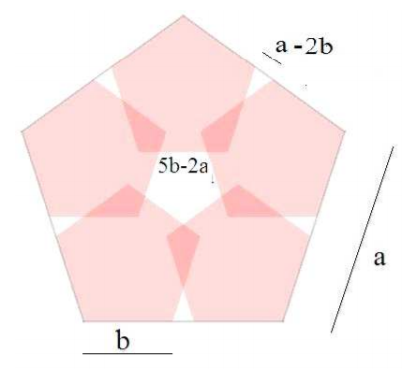 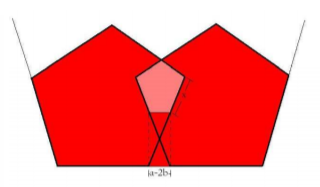 Problems across the years : Irrationality
Rational irrationality proofs (with David Montague), Mathematics Magazine 85 (2012), no. 2, 110--114. https://web.williams.edu/Mathematics/sjmiller/public_html/math/papers/irrationality50.pdf (expanded version)
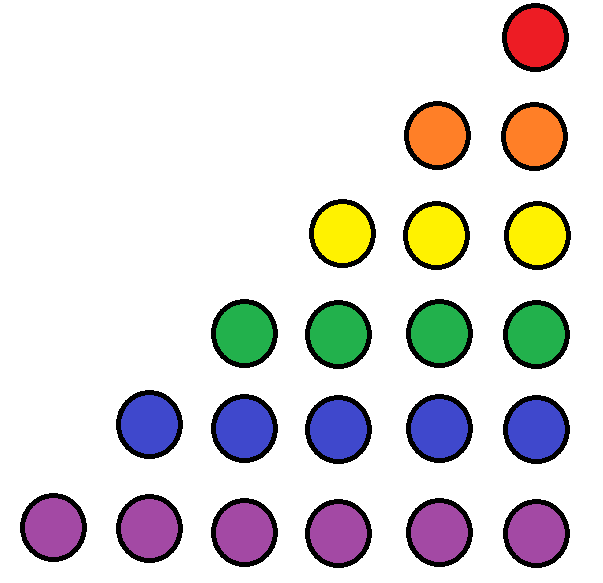 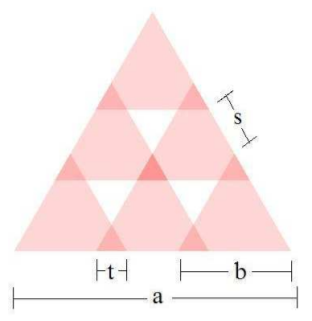 Problems across the years : Irrationality
Rational irrationality proofs (with David Montague), Mathematics Magazine 85 (2012), no. 2, 110--114. https://web.williams.edu/Mathematics/sjmiller/public_html/math/papers/irrationality50.pdf (expanded version)
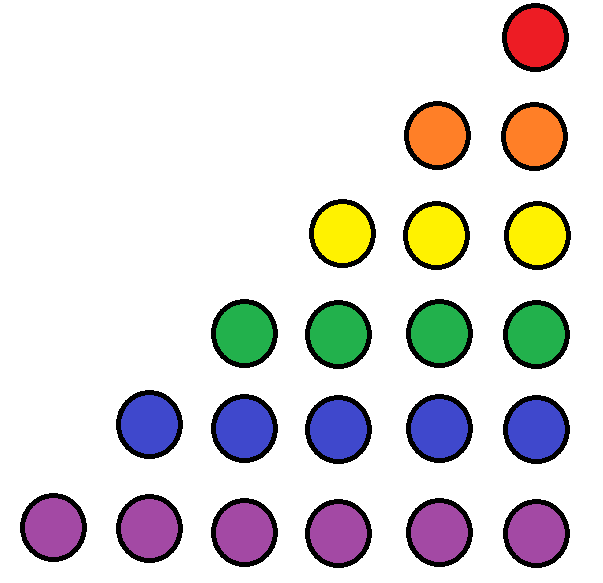 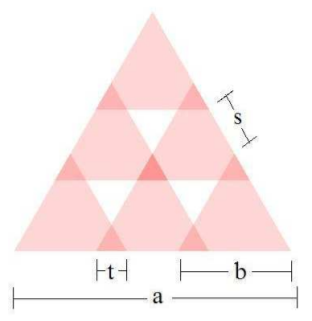 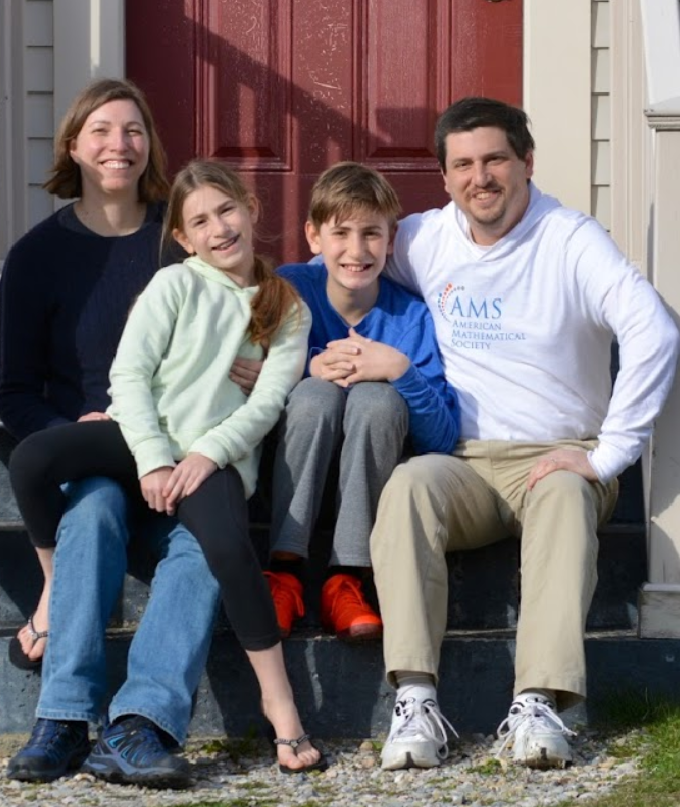 Thank you!
https://web.williams.edu/Mathematics/sjmiller/public_html/
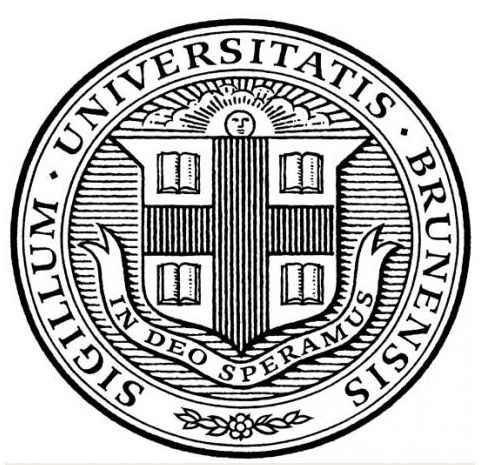 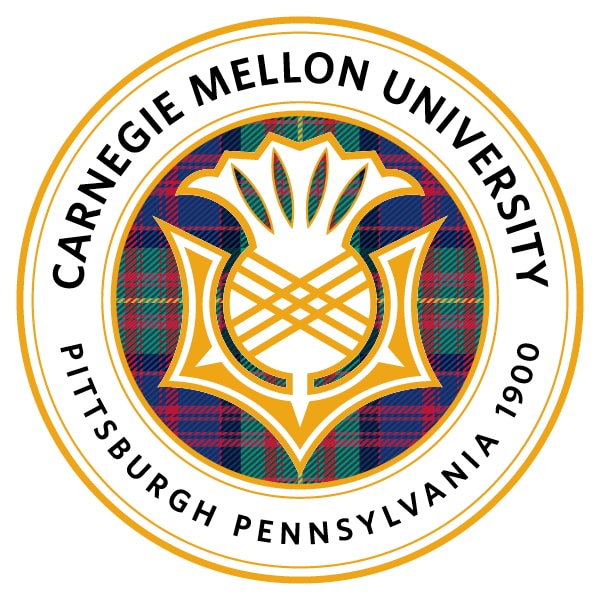 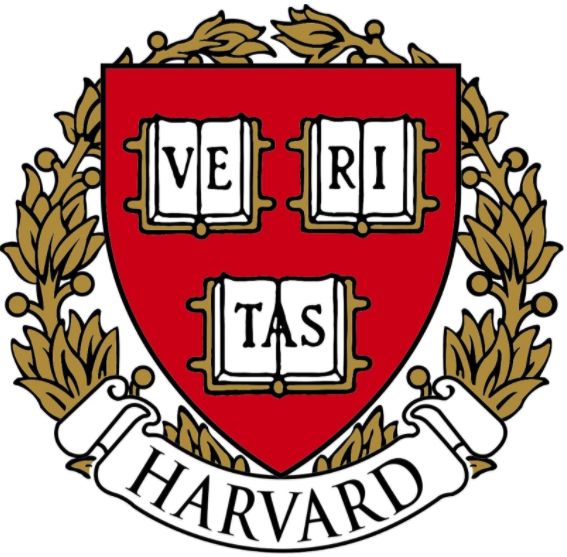 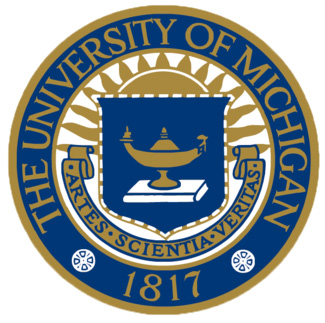 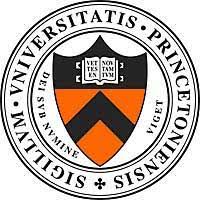 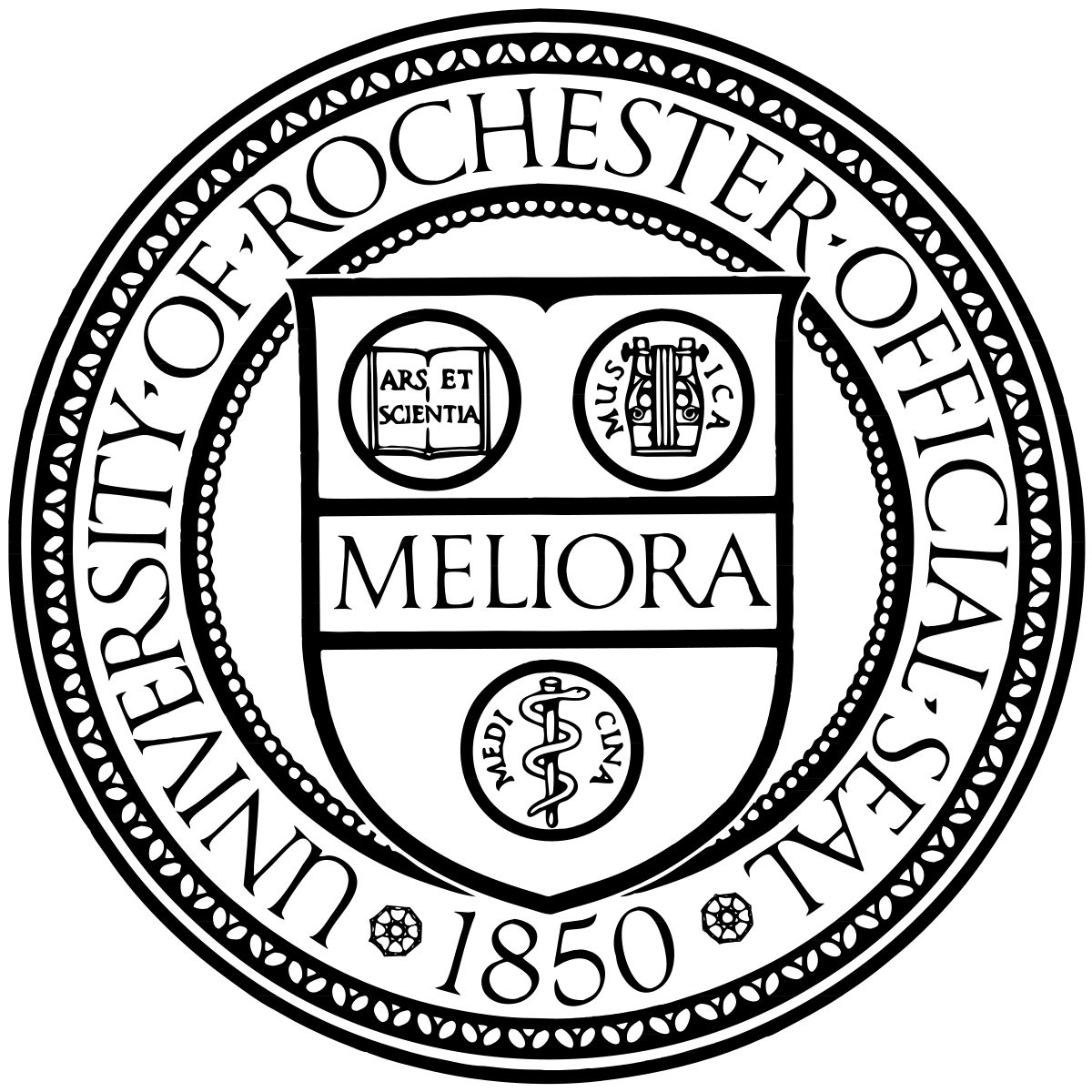 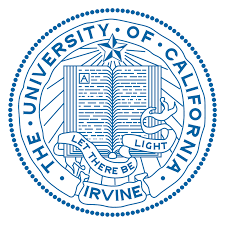 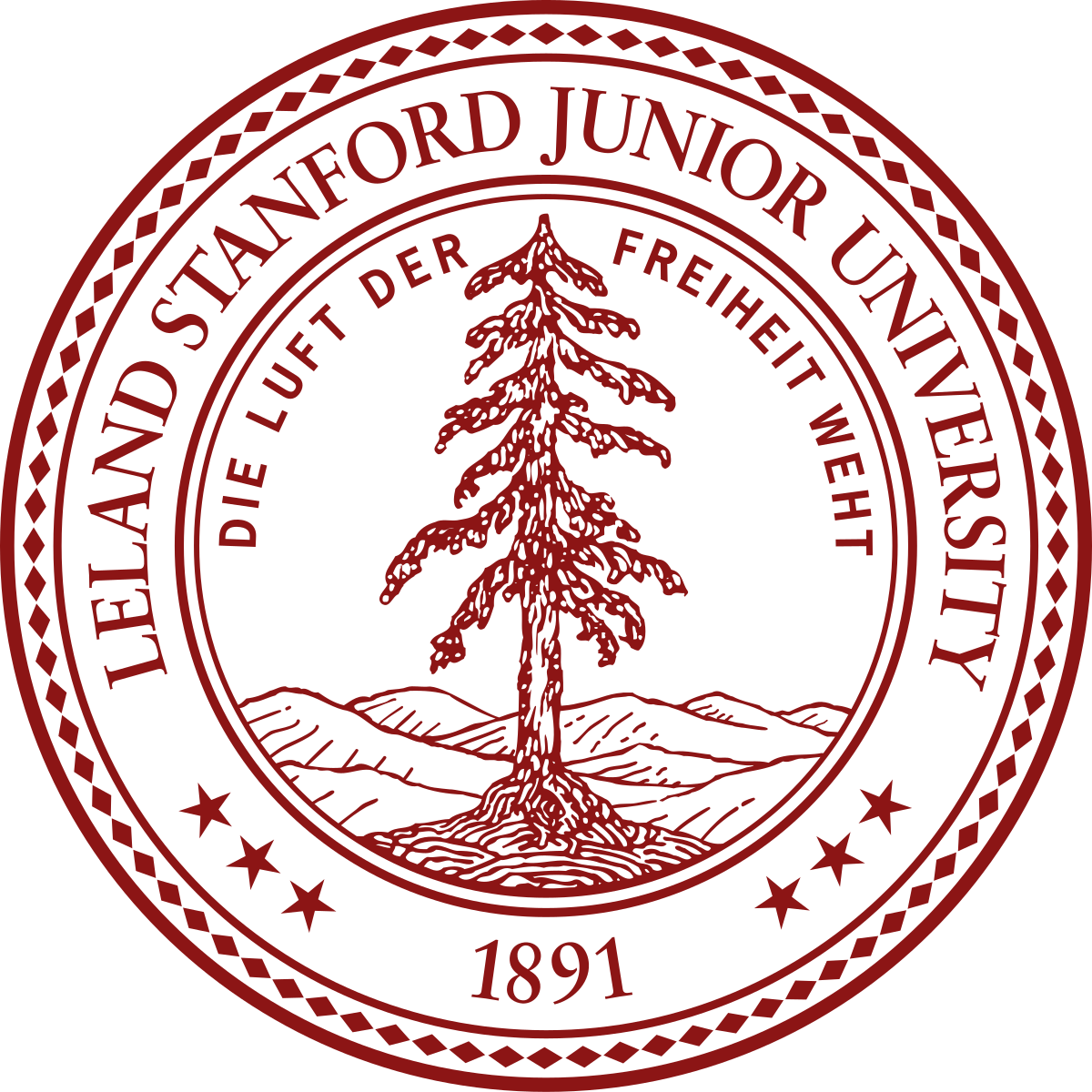 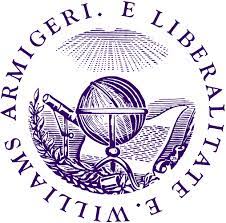 Problems across the years: Fibonacci Games
Fibonacci numbers: 1, 2, 3, 5, 8, 13, 21, 34, 89, 144, 233, 377, 610, 987, 1597, 2584, …, in general Fn+1 = Fn + Fn-1.

Zeckendorf’s Theorem: Every integer has a unique representation as a sum of non-consecutive Fibonacci numbers.
Problems across the years: Fibonacci Games
Fibonacci numbers: 1, 2, 3, 5, 8, 13, 21, 34, 89, 144, 233, 377, 610, 987, 1597, 2584, …, in general Fn+1 = Fn + Fn-1.

Zeckendorf’s Theorem: Every integer has a unique representation as a sum of non-consecutive Fibonacci numbers.

Example: 2021 = 1597 + 377 + 34 + 13.

Created game on this….
Problems across the years: Fibonacci Games
Fibonacci numbers: 1, 2, 3, 5, 8, 13, 21, 34, 89, 144, 233, 377, 610, 987, 1597, 2584, …, in general Fn+1 = Fn + Fn-1.
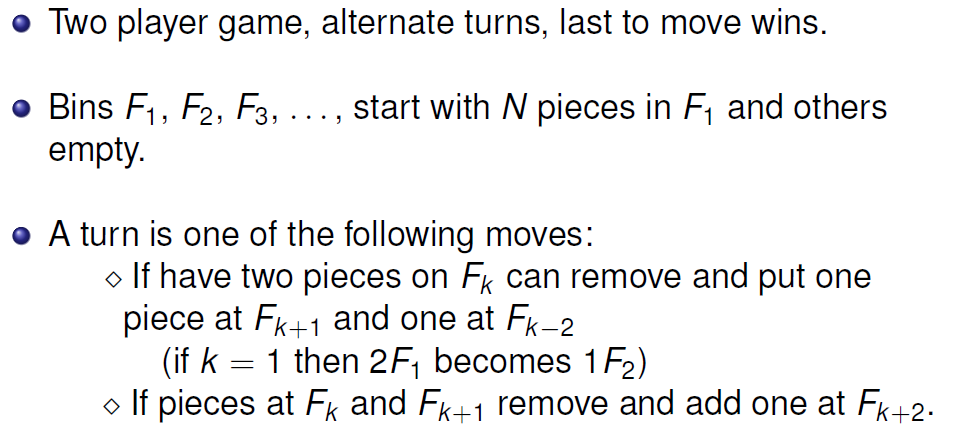 Problems across the years: Fibonacci Games
Fibonacci numbers: 1, 2, 3, 5, 8, 13, 21, 34, 89, 144, 233, 377, 610, 987, 1597, 2584, …, in general Fn+1 = Fn + Fn-1.
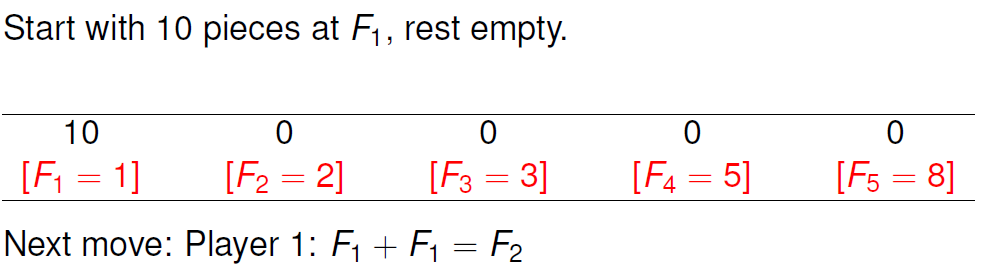 Problems across the years: Fibonacci Games
Fibonacci numbers: 1, 2, 3, 5, 8, 13, 21, 34, 89, 144, 233, 377, 610, 987, 1597, 2584, …, in general Fn+1 = Fn + Fn-1.
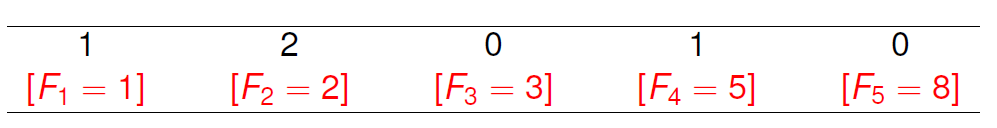 Theorem: If n > 2 then Player 2 has a winning strategy, but it is a non-constructive proof! 
Lots of papers with students, most recently with John Haviland: Extending Zeckendorf's Theorem to a Non-constant Recurrence and the Zeckendorf Game on this Non-constant Recurrence Relation} (with Ela Boldyriew, Anna Cusenza, Linglong Dai, Pei Ding, Aidan Dunkelberg, John Haviland, Kate Huffman, Dianhui Ke, Daniel Kleber, Jason Kuretski, John Lentfer, Tianhao Luo, Clayton Mizgerd, Vashisth Tiwari, Jingkai Ye, Yunhao Zhang, Xiaoyan Zheng, and Weiduo Zhu), Fibonacci Quarterly 58 (2020), no. 5, 55--76. https://web.williams.edu/Mathematics/sjmiller/public_html/math/papers/ZeckExtendingZeckNonConstantGame40.pdf 
Can you find the winning 
	strategy?
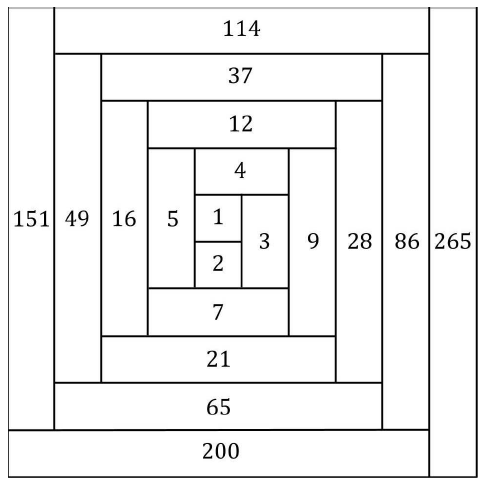 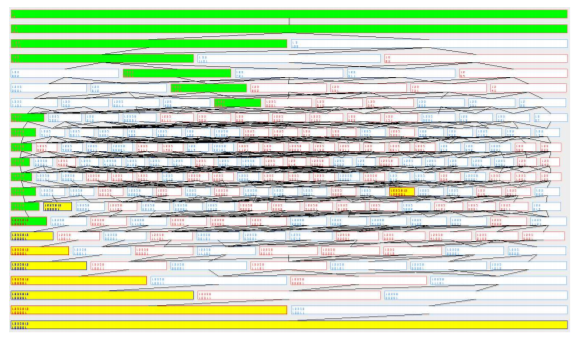 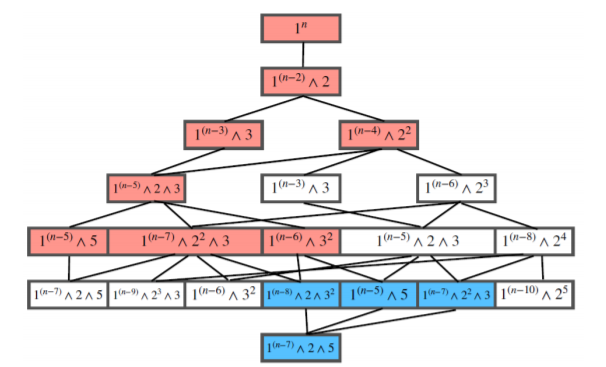 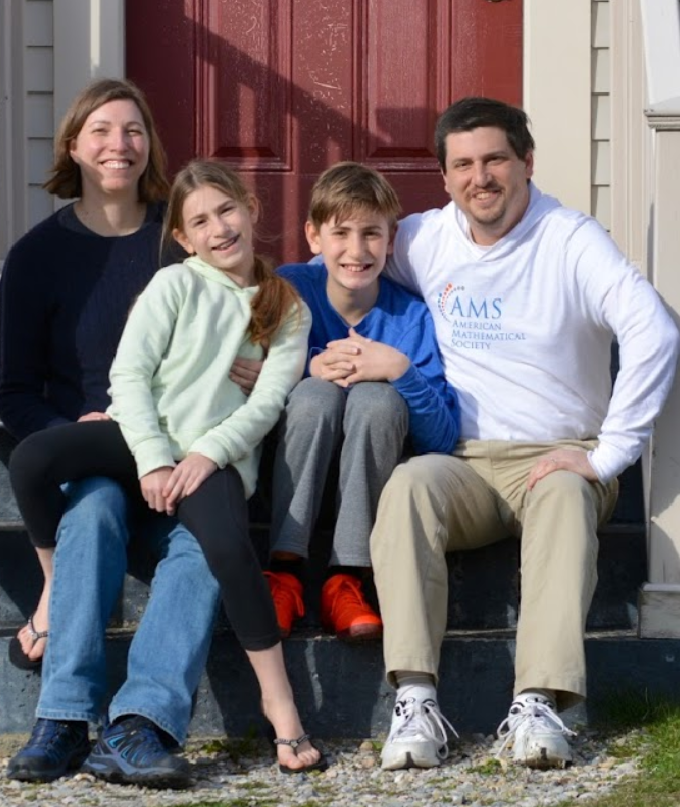 Thank you!
https://web.williams.edu/Mathematics/sjmiller/public_html/
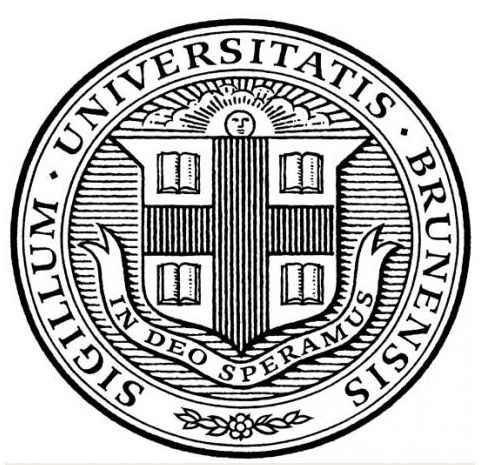 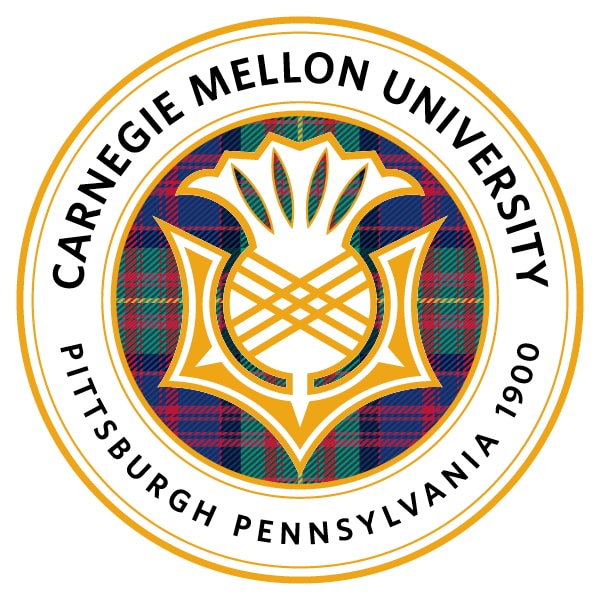 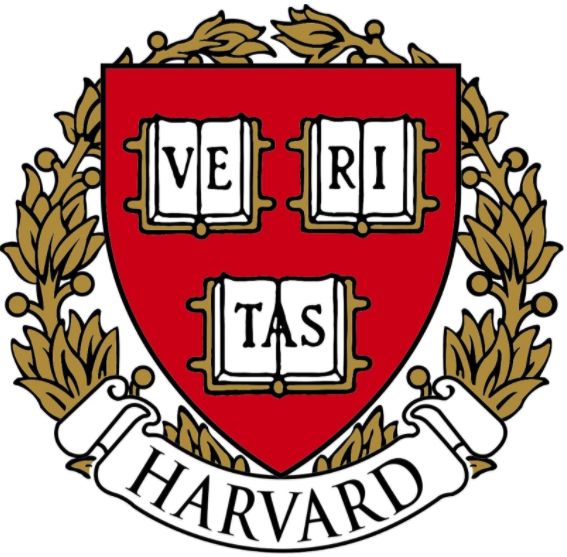 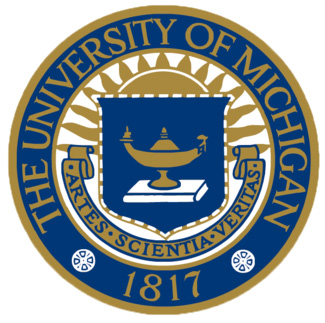 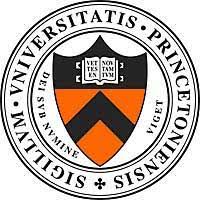 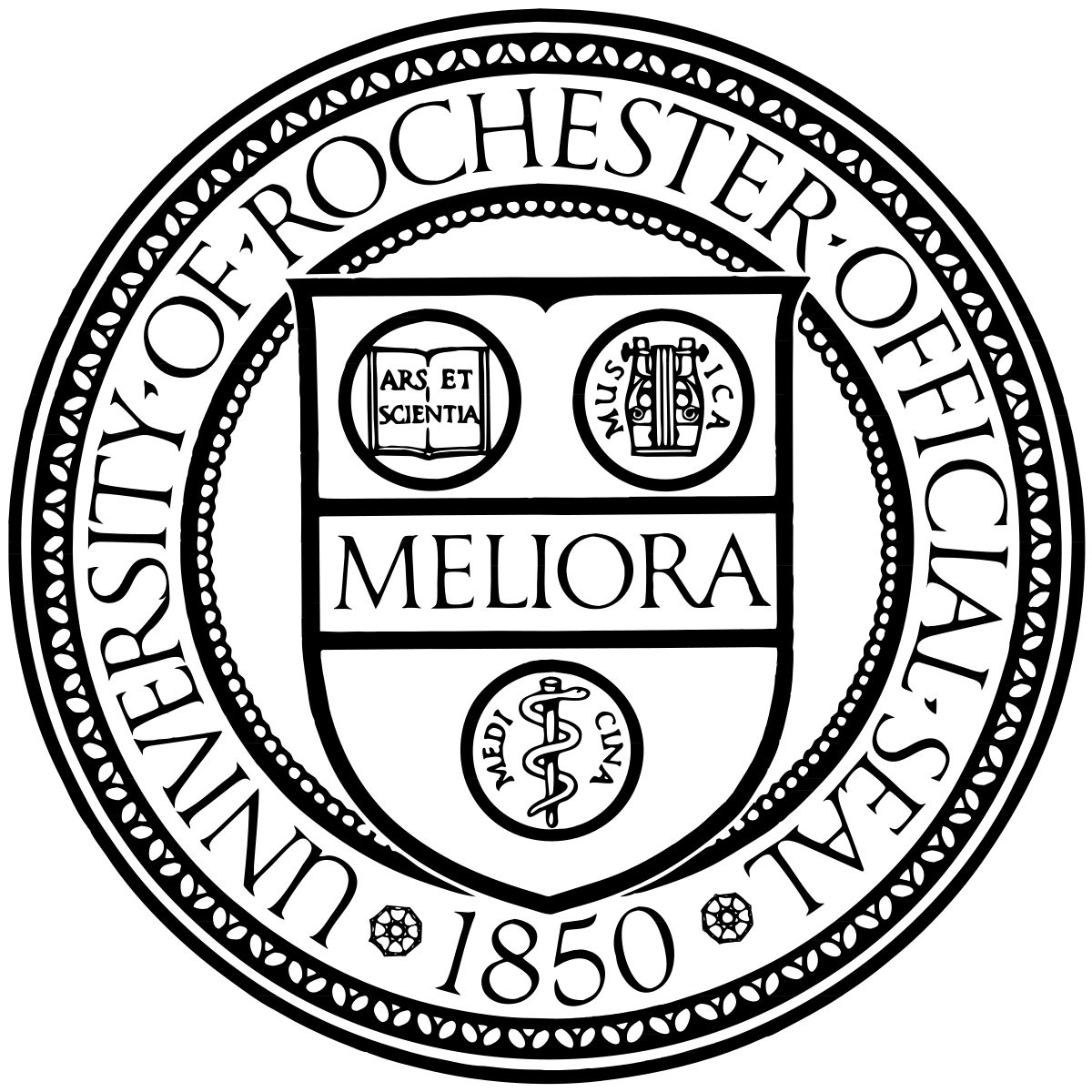 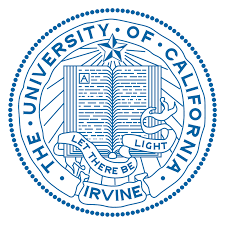 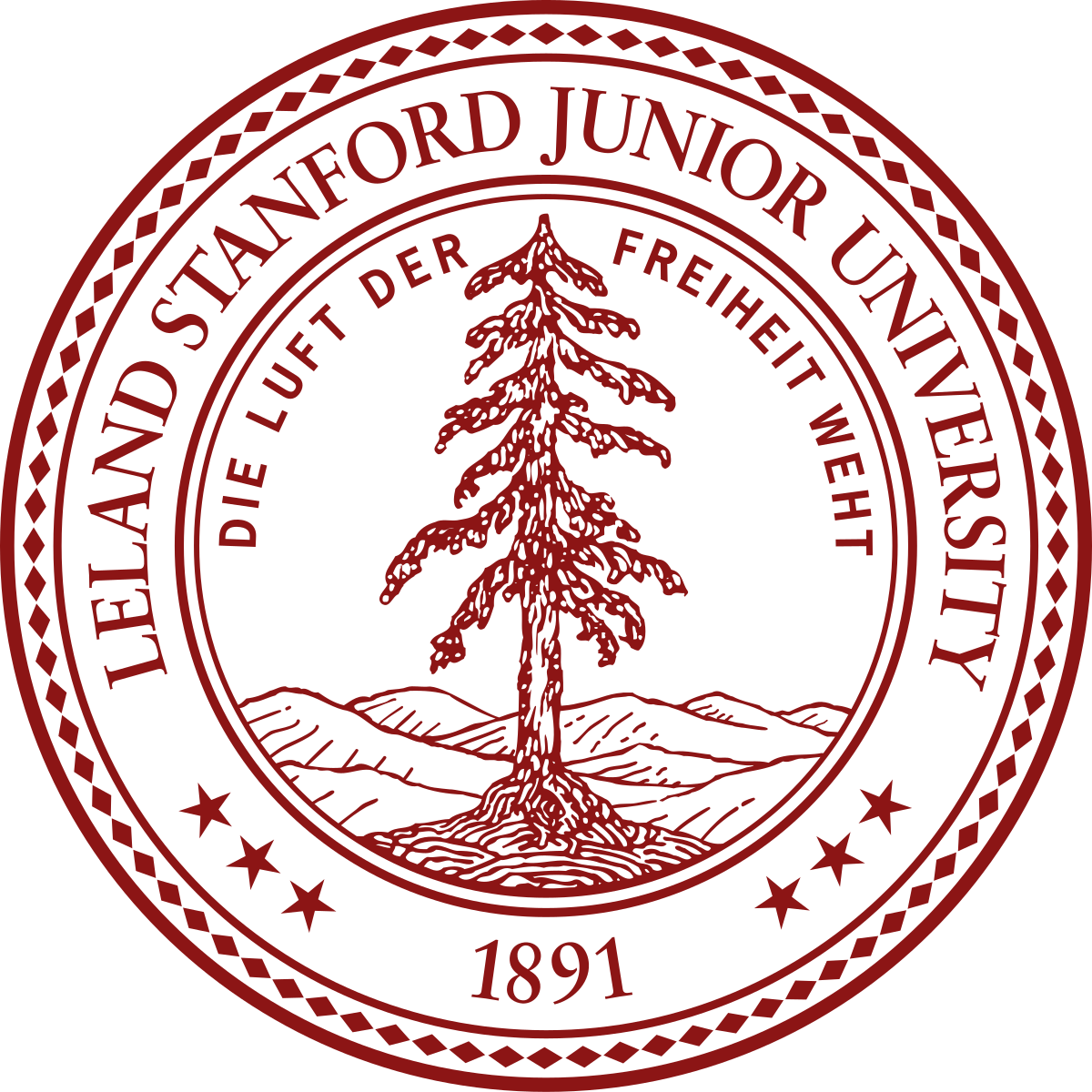 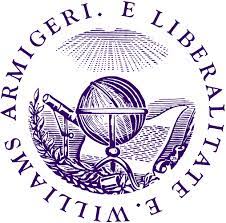